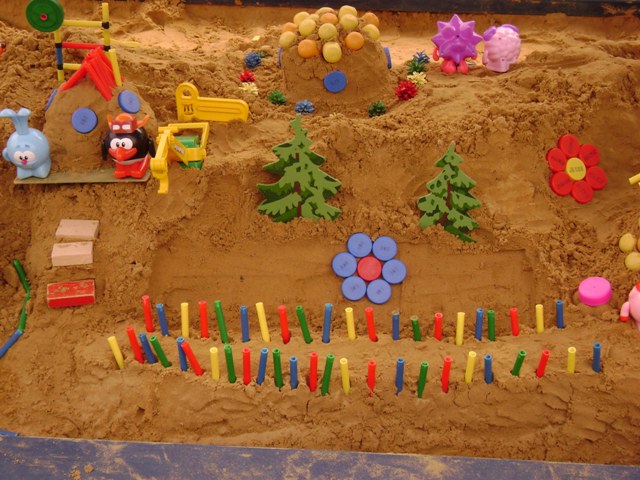 Муниципальное бюджетное дошкольное образовательное учреждение
центр развития ребенка – детский сад № 2 «Дружная семейка»
Проект «Город смешариков»
Выполнили: воспитатели Козлова Е. Н. Савина Н. А.
г. Саров 
  2014  г.
Паспорт проекта
Тип проекта:           творческий, познавательный     Вид проекта:                 коллективный, одновозрастной 5 лет,                 средней продолжительности 3 недели.	   Участники проекта:                          Дети, родители воспитанников,               	              воспитатели
Мотивация
В детском саду объявили конкурс «Город из песка». В это время мы с детьми читали книги о смешариках:  «Смешуроки на дороге», «Большая книга смешариков». Эта тема была близка и интересна детям. Поэтому на вопрос: «Какой город они хотели бы построить?», дети без затруднения выбрали город  для смешариков.
Цель проекта:
Расширять опыт работы детей с песком.
Задачи:
Продолжать учить детей строить из песка, используя природный, бросовый и строительный материал, элементы театральных декораций.
Поддерживать стремление детей самостоятельно находить конструктивные решения проблемных ситуаций.
Способствовать формированию устойчивых знаний норм и правил безопасного поведения во время работы с песком.
Развивать творческое мышление, познавательную активность, фантазию.
Воспитывать дружеское взаимоотношение в игре.
Этапы проекта
Подготовительный

 Продуктивный

 Заключительный
1 этап
Постановка цели и задач
Знакомство детей с конкурсом и его критериями
Изучение художественной литературы и иллюстраций
Беседы
Рисунки будущих построек
Подготовка элементов постройки
Выставка рисунков
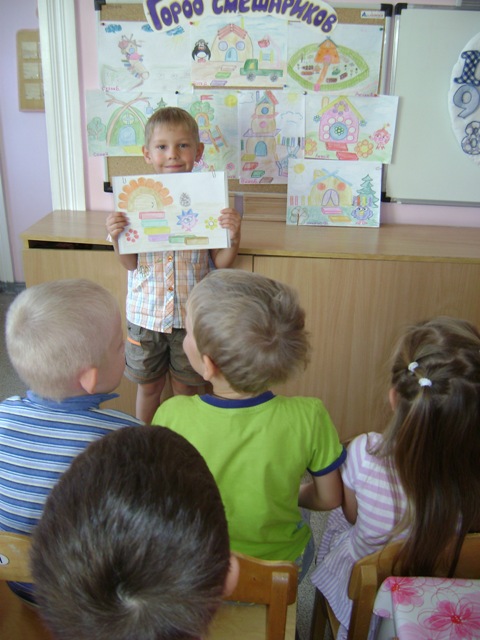 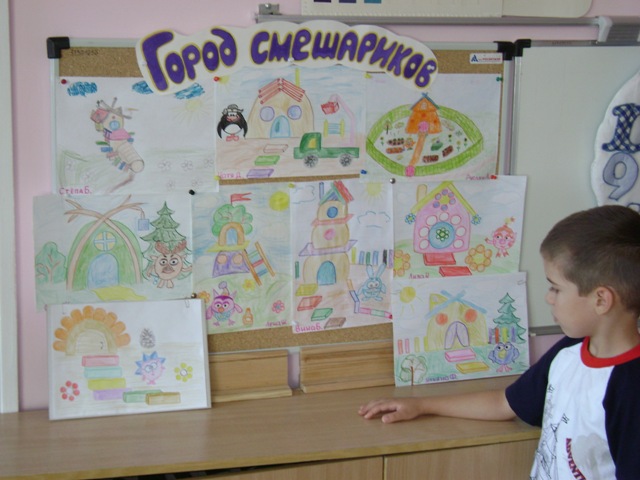 Подготовка элементов постройки
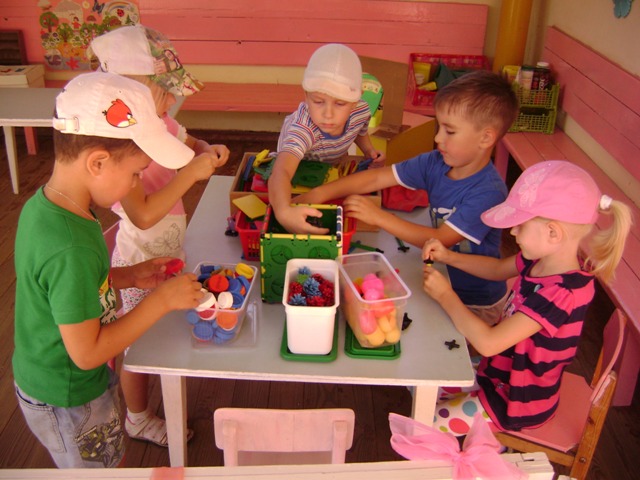 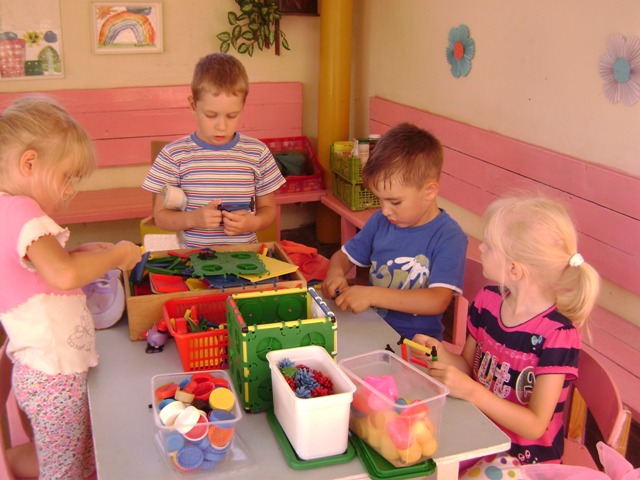 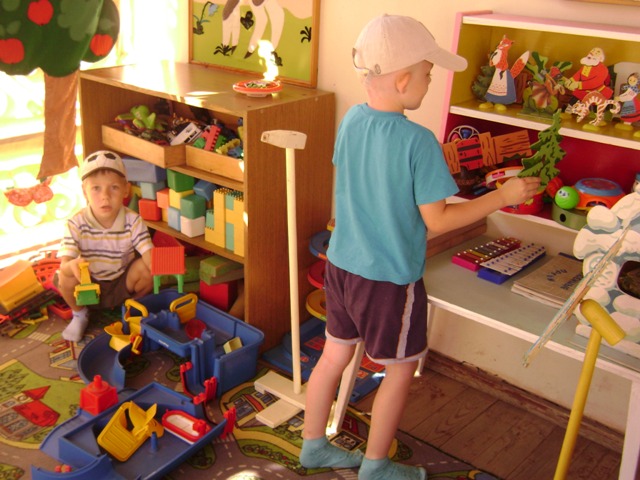 2 этап
Продуктивная деятельность
Решение проблемных ситуаций
Трудовые поручения
Игры с постройкой
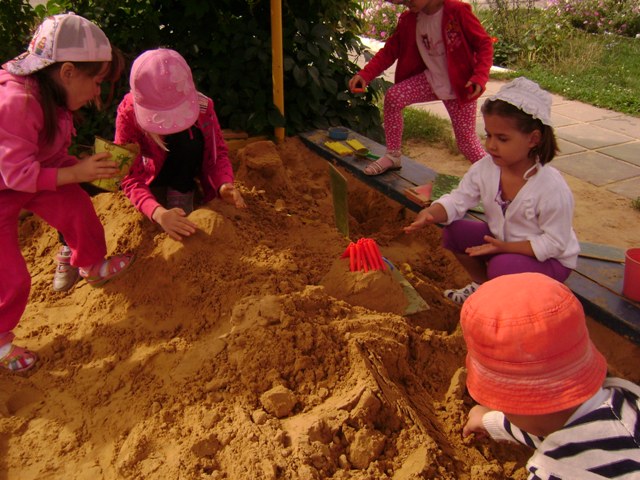 Постройка 
«Города смешариков»
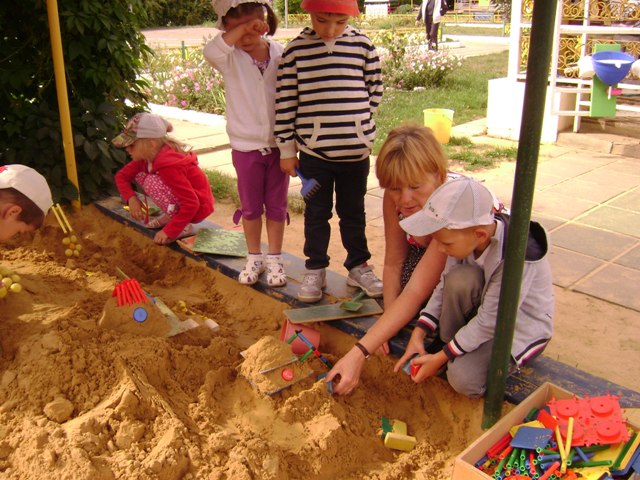 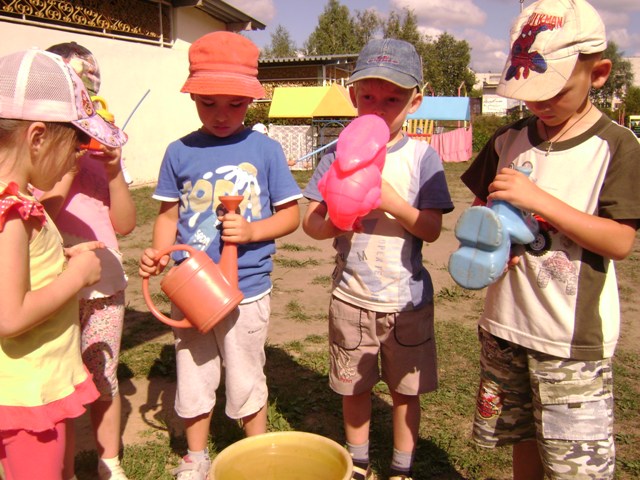 Решение проблемной
 ситуации
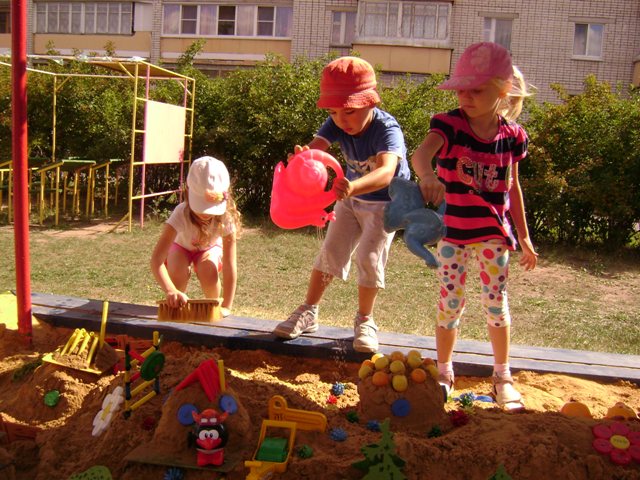 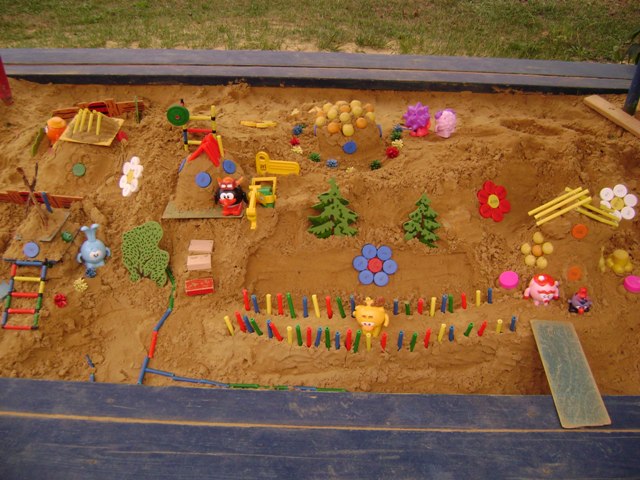 Игры с постройкой
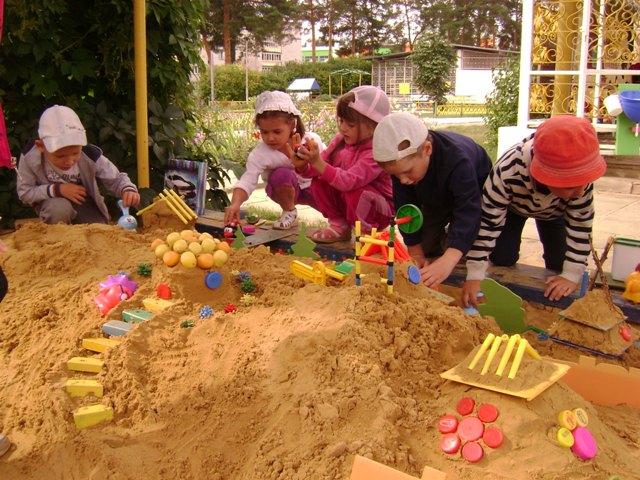 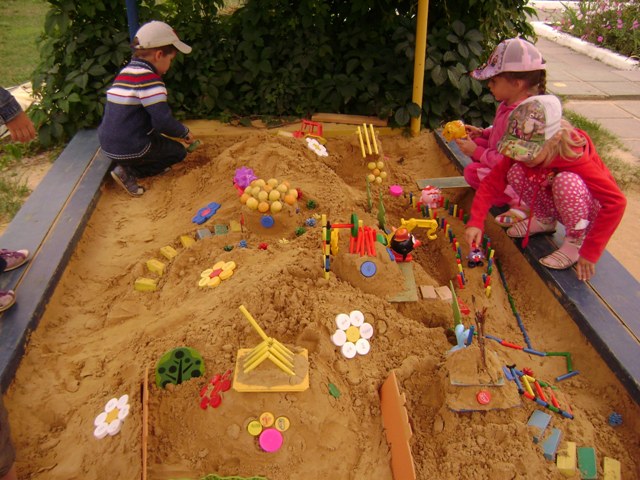 3 этап
Общение
Подведение итогов конкурса
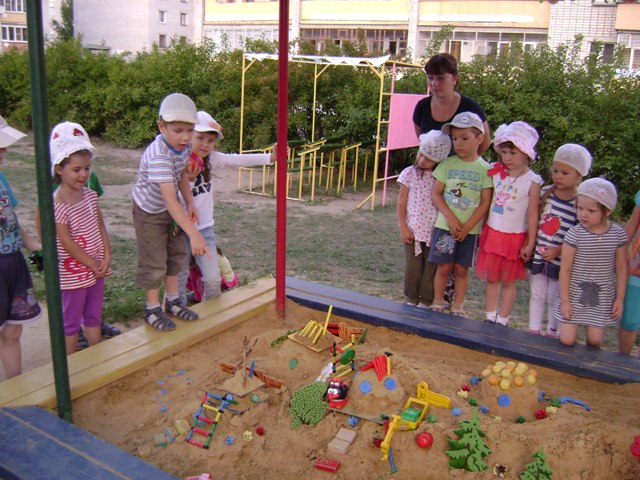 Итог конкурса
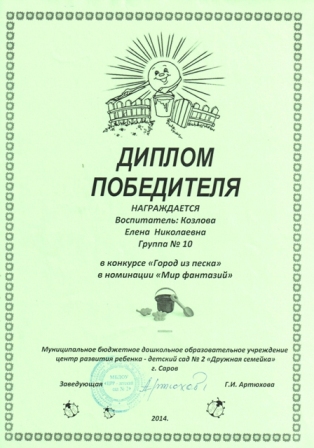 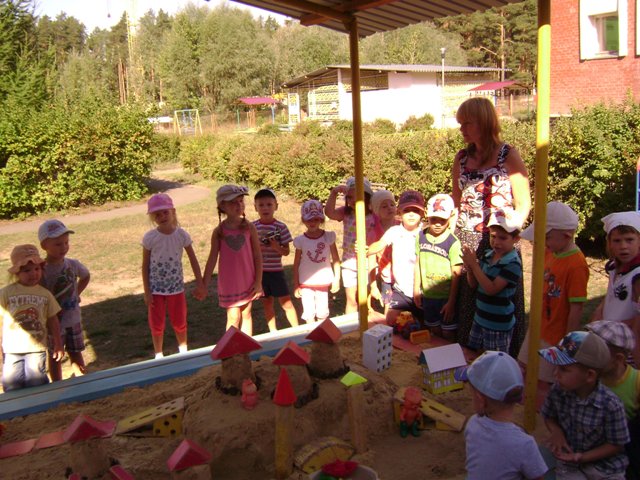 Спасибо за внимание
Контактный телефон
+79049117056